Költségvetés bevételeiAdórendszer
Schlett András
2019. május 8.
„Az adóbevételek előteremtése olyan, mint a libatolltépés: minél több tollra akarunk szert tenni, lehetőleg minél kevesebb gágogással..”
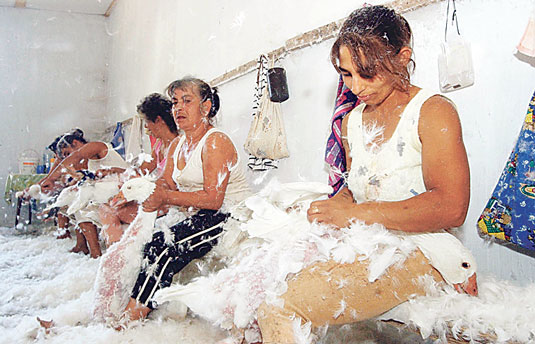 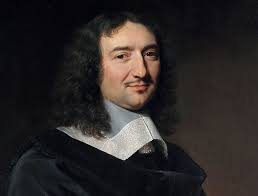 J. B. Colbert
Adótörténet
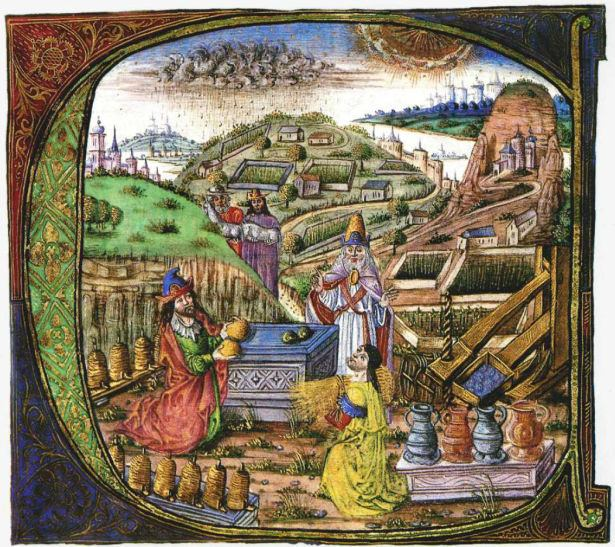 Természetbeni
Személyes szolgáltatások
Pénzbeli
Külső adóztatás
Adó fogalma
Közbevételek egyik fajtája
Nincs közvetlen ellenszolgáltatás
Az adó nem szalagozott pénz
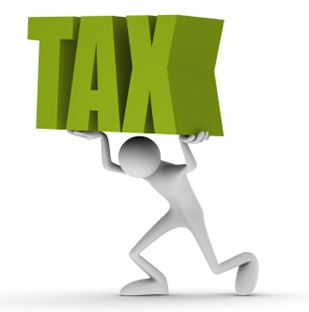 Adórendszerek
Adórendszer meghatározó elemei
Adórendszer céljai
Jó adórendszer ismérvei (alapelvek)
Adórendszerek típusai
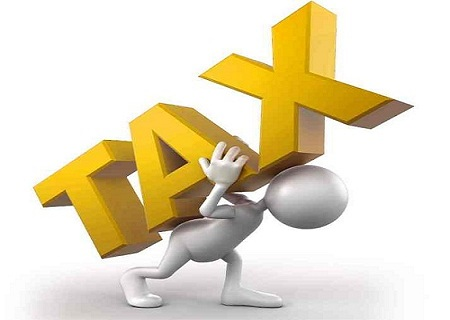 Adópolitika
Nincs univerzálisan jó adórendszer
Az adórendszer hatékonysága az elért adóbevétel és a társadalmi költségek egyenlege
Adómorál kérdése
Laffer-görbe
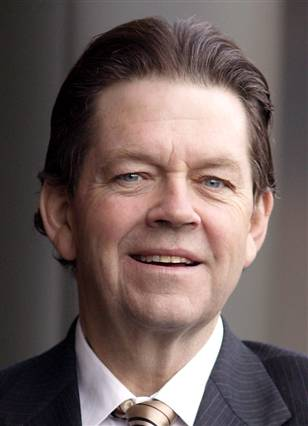 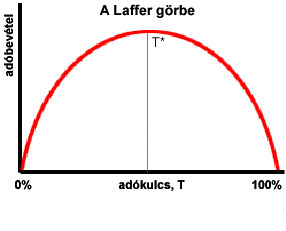 Arthur Laffer
Adók csoportosítása
Adó alanya szerint (természetes vagy jogi személy)
Adókivetés formája szerint (egyenes /közvetlen, direkt/ ill. közvetett /indirekt/)
Adó mértéke szerint
Adóbeszedés helye szerint
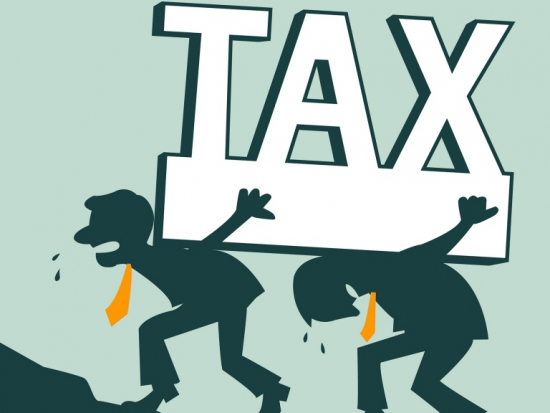 Az adószerkezet átalakítása 2010 után
Két fő cél: 
Versenyképesség
Közteherviselés
Sávosan progresszív Szja
Pro
Kontra
Csökkenti a jövedelemkülönbségeket
Sokak szerint méltányos, de ez attól is függ, hol a sáv 
Közteherviselő-képesség, mint igazságossági elv jobban érvényesül
Torzítja a munkakínálati döntéseket
Torzítja a humántőke felhalmozására vonatkozó döntéseket (nem fektet be tanulásba)
Megnőhet a jövedelemeltitkolás
Elvándorol a munkaerő
Alacsony foglalkoztatottság
Lineáris (egy kulcsos) Szja
Pro
Kontra
Egyszerű, átlátható (növekedésbarát)
Hatékony (egyéni teljesítmények társadalmi elismerése)
Kisebb a jövedelemeltitkolás
Arányos és megfelel a ‚haszonelvűség’ (szolgáltatás-ellenszolgáltatás) elvárásnak
Nagyobb jövedelempolarizáció
Sokak szerint kevésbé méltányos
Duális gazdaságszerkezet
Ágazatokat terhelő különadók: távközlés, energiaellátás, kiskereskedelem, bankok, biztosítók. Egy részüket kivezették, helyettük fogyasztási típusú adók: tranzakciós illeték, távközlési szolgáltatási adó..
Exportorientáltak, nagy érdekérvényesítő képességgel rendelkeznek
Társasági adó: 2010 után változott az adóteher-elosztás
Nemzetközi nagyvállalatok
KIVA /Kisvállalati adó/: a legfeljebb 25 főt foglalkoztató, 500 millió ft alatti éves bevétellel rendelkező vállalkozások számára 16% (kiváltja a társasági adót és a szoc. hozzájárulási adót).
KATA /Kisadózó vállalkozások tételes adója/: 6 millió ft éves bevételig, havi 50.000 ft tételes adóval kiválthatóak a közterhek.
A társasági adó mértéke 2010. július 1-jét követően a nagyobb bevétellel rendelkező társaságok hátrányára alakult: 500 millió ft pozitív adóalapig az adó mértéke 10 %, míg 500 millió felett a pozitív adóalap 19 %-a lett. 2017-től egységesen 9% a kulcs.
Hazai középvállalatok
Tőkeszegények (Nehezebben jutnak finansz. Eszközökhöz)
Admin. terhek nagyobb arányban terhelik
Foglalkoztatás kétharmadát adják
Jellemzően hazai piacra termelnek
Kis- és mikro-vállalkozások
Különadók(kizárólag bizonyos szektorokat, iparágakat terhel)
Pro
Kontra (kritikák)
Hamar bevezethetőek
Kicsi adminisztratív költségek
Nem esnek EU-harmonizáció alá
Rugalmasak, könnyen átalakíthatóak
Többségük szektor-specifikus, mégsem forgatták vissza az adott ágazatba
Visszafogják a növekedést
Diszkriminatív
Áthárítható a fogyasztókra
Vállalatok kitelepülhetnek
Fogyasztási típusú adók
ÁFA
Jövedéki adók
+ Fiskális szempont
+ Feketén szerzett jövedelmek adóztatása is lehetővé válik
- Regresszív (alacsonyabb jövedelműek járandóságuk nagyobb részét költik fogyasztásra) 
- A vásárlók más (alacsonyabb adókat alkalmazó) országokban költik el jövedelmüket.
Társadalmi támogatottságuk nagyobb, melynek a fő oka:
Fogyasztásuk nem lenne alapvetően szükséges,
Egészségkárosító hatású termékek (egyfajta büntetés)
Gazdaság és társadalompolitikai preferenciák
Családi adókedvezmény
Munkahelyvédelmi akció
KKV-k számára biztosított előnyök, kedvezmények
Szerkezetátalakítás eredménye
A költségvetés stabilizálására és konszolidálására úgy került sor, hogy közben az összes adóterhelés a GDP egy százalékával csökkent.
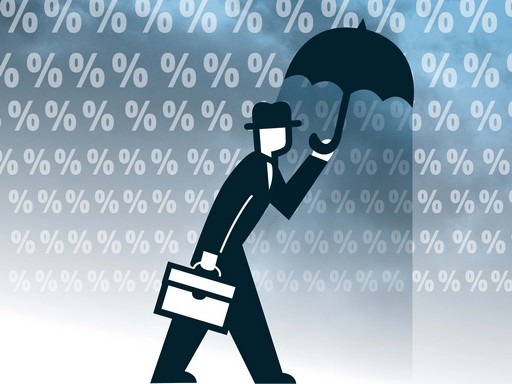 Köszönöm a figyelmet!
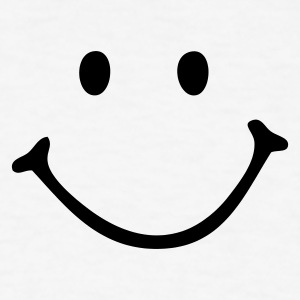